Teknologiateollisuuden Talousnäkymät
28.4.2020

Pääekonomisti
Petteri Rautaporras
27.4.2020
Teknologiateollisuus
2
Teollisuuden näkymät olivat hyytymässä jo ennen koronakriisiä
27.4.2020
Teknologiateollisuus
3
Teknologiateollisuuden liikevaihto Suomessa
Kausipuhdistetut teollisuuden ja palveluiden liikevaihtokuvaajat
Osuudet liikevaihdosta 2018: kone- ja metallituoteteollisuus 40 %, elektroniikka- ja sähköteollisuus 20 %, tietotekniikka-ala 18 %, metallien jalostus 14 %, suunnittelu ja konsultointi 8 %
Lähde: Macrobond, Tilastokeskus
27.4.2020
Teknologiateollisuus
4
Teknologiateollisuuden* uudet tilaukset Suomessa
Miljoonaa euroa, käyvin hinnoin
*) Pl. metallien jalostus, pelialan ohjelmistoyritykset ja datakeskukset
Lähde: Teknologiateollisuus ry:n tilauskantatiedustelun vastaajayritykset, 
viimeisin tieto tammi-maaliskuu 2020.
27.4.2020
Teknologiateollisuus
5
Teknologiateollisuuden* tilauskanta Suomessa
Miljoonaa euroa, käyvin hinnoin
Yhteensä
*) Pl. metallien jalostus, pelialan ohjelmistoyritykset ja datakeskukset
Lähde: Teknologiateollisuus ry:n tilauskantatiedustelun vastaajayritykset, 
viimeisin tieto 31.3.2020.
27.4.2020
Teknologiateollisuus
6
Maailmantalous on myllerryksessä koronakriisin seurauksena.

Pudotus tulee varmasti olemaan syvä, mutta kuinka pitkäkestoinen?
27.4.2020
Teknologiateollisuus
7
Euroalueen ostopäällikköindeksi romahtanut mittaushistorian alimmalle tasolleen
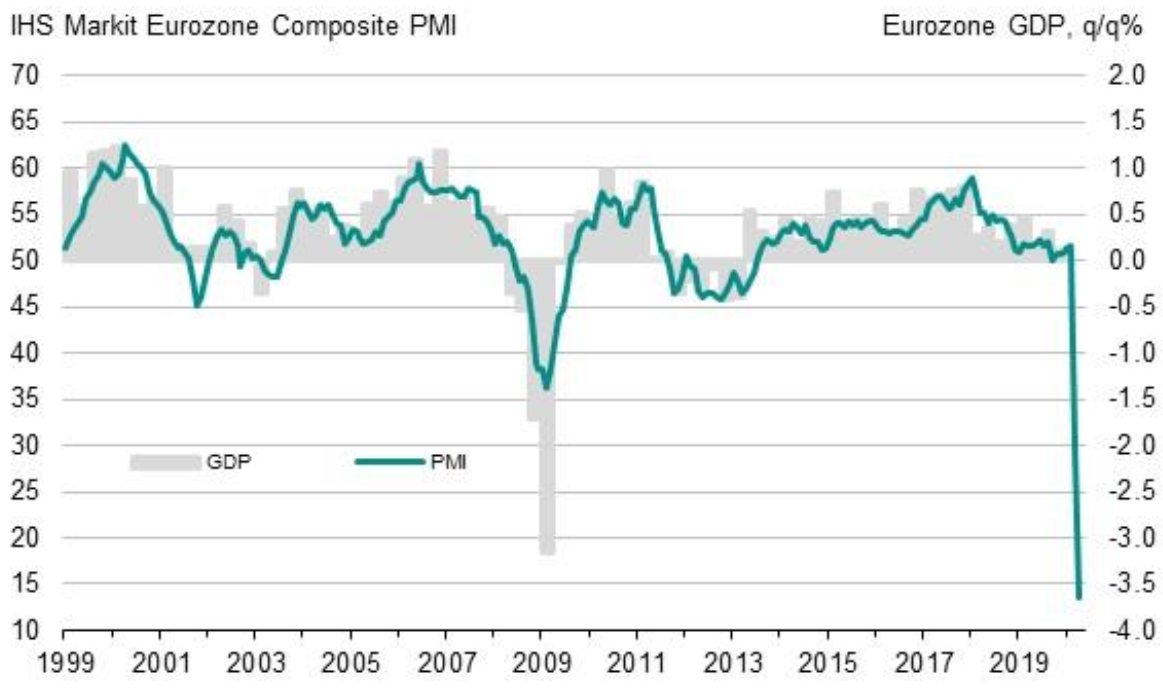 Lähde: IHS Markit, viimeisin tieto huhtikuu 2020
27.4.2020
Teknologiateollisuus
8
Teknologiateollisuudessa tilanne vasta pahenemassa.

Pohjakosketus näillä näkymin vasta loppuvuodesta.
27.4.2020
Teknologiateollisuus
9
Teknologiateollisuuden jäsenyritysten arvion mukaan tilanne heikkenee jatkuvasti kolmen seuraavan kuukauden aikana
Osuus yrityksistä, %
Lähde: Teknologiateollisuus ry:n koronapulssi –jäsenkysely
28.4.2020 n=640
27.4.2020
Teknologiateollisuus
10
Yritysten koronakriisin vuoksi kohtaamat ongelmat ovat moninaisia, kysynnän jatkuva heikkeneminen huolestuttavinta
Niiden yritysten osuus, jotka vastasivat ongelman vaikeuttavan toimintaa erittäin paljon
Lähde: Teknologiateollisuus ry:n koronapulssi –jäsenkyselyt
2.4.2020 n=581, 9.4.2020 n=584, 28.4.2020 n=640. *) kysymystä ei esitetty 2.4 julkaistuissa tiedoissa
27.4.2020
Teknologiateollisuus
11
Teknologiateollisuuden yritysten saamat tarjouspyynnöt Suomessa*
*) ”Onko tarjouspyyntöjen määrässä viime viikkoina näkyvissä oleellista vähenemistä tai lisääntymistä, kun verrataan tilannetta noin kolme kuukautta sitten vallinneeseen tilanteeseen”. Saldoluku = niiden yritysten osuus, joissa tarjouspyyntöjen määrä on lisääntynyt – niiden yritysten määrä, joissa tarjouspyyntöjen määrä on vähentynyt.
Lähde: Teknologiateollisuus ry:n tilauskantatiedustelu, 
viimeisin kyselyajankohta huhtikuu 2020.
27.4.2020
Teknologiateollisuus
12
Suurinta pudotusta liikevaihdossa odotetaan vasta vuoden loppupuolella
Osuus yrityksistä, %
Liikevaihdon muutos, %
Lähde: Teknologiateollisuus ry:n koronapulssi –jäsenkysely
28.4.2020 n=640
27.4.2020
Teknologiateollisuus
13
Suuri määrä lomautuksia on yhä vasta edessäpäin
Osuus yrityksistä, %
Lähde: Teknologiateollisuus ry:n koronapulssi –jäsenkysely
28.4.2020 n=640
27.4.2020
Teknologiateollisuus
14
Alle viidennes yrityksistä arvio tällä hetkellä joutuvansa irtisanomaan henkilöstöään
Osuus yrityksistä, %
Lähde: Teknologiateollisuus ry:n koronapulssi –jäsenkysely
28.4.2020 n=640
27.4.2020
Teknologiateollisuus
15
Heikko kustannuskilpailukyky saattaa jälleen muodostua Suomen Akilleen kantapääksi kriisin toipumisvaiheessa
Koronakriisi heikentää todennäköisesti Suomen kustannuskilpailukykyä.

Heikko kustannuskilpailukyky uhkaa toipumiseen kiinni pääsyä.
27.4.2020
Teknologiateollisuus
16
Jaakko Hirvola

Teknologiateollisuuden viestit lisätalousarvioon
27.4.2020
Teknologiateollisuus
17
Minna Helle

Työmarkkinoiden haasteet kasvavat
27.4.2020
Teknologiateollisuus
18